TS7700Copy Export MergeRestore Requirement—Thorsten AltmannsbergerStorage Technical SpecialistFebruary 2023
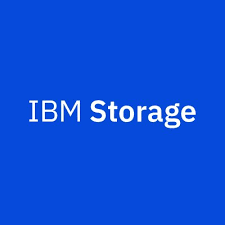 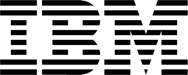 Current situation
C4
R2
One Sysplex attached to one Grid, RMM and tape catalog fully shared
Copy policies SSNN between cl4 and cl5 and NNSS between cl6 and cl7
No copy export
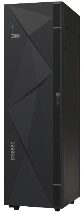 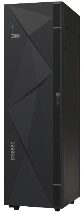 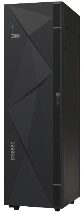 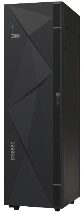 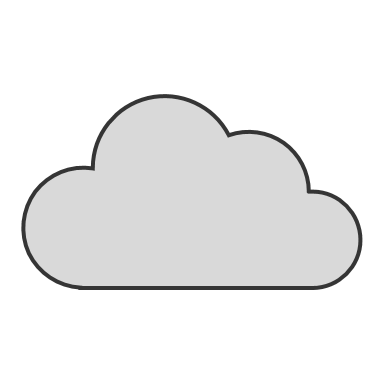 TS77709 Cl5
TS7770 Cl4
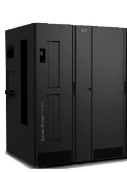 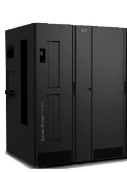 10GE
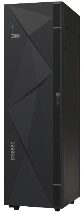 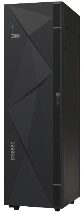 TS4500
TS4500
TS7770 Cl6
TS7770 Cl7
iBM Systems / © 2023 IBM Corporation
2
Copy Export Recovery and Merge - Constraints
Copy Export Recovery requires one empty standalone cluster
Copy Export Merge assumes no duplicate volumes in target cluster/grid
Cluster/Grid Merge assumes no duplicate volumes in target cluster/grid
In order to restore the virtual volumes of an entire grid, all data has to be present in one copy export set

Challenges:
After copy export recovery data exists in exactly one cluster only and needs to be re-distributed. Let‘s assume the grid has been compromised and copy export recovery will be performed on (previously) isolated cluster 4
Because of the SS policy, all virtual volumes need to be treated with COPYRFSH to trigger a new copy in cluster 5
Because of the second logical cluster pair, all virtual volumes need to be treated with COPYRFSH to trigger new copies in cluster 6 and 7
During COPYRFSH all non-copied volumes have no redundancy
Duration: days to weeks
Text
IBM Systems / © 2023 IBM Corporation
3
Option 1: dedicated virtual volser ranges – too complex to achieve
C4
R2
One Sysplex attached to one Grid, seperate RMMs and tape catalogs to allow for two seperate virtual volume ranges, one for each logical cluster pair (cl4/5 and cl6/7)
Copy policies SSNN between cl4 and cl5 and NNSS between cl6 and cl7
Copy export on cl4 and copy export on cl6
Restore:
- Requires two standalone clusters
- Needs changes to copy export merge process
- COPYRFSH required only between logical cluster pairs
Exposure: degraded redundancy during COPYRFSH
Test limitation: no ability to test the recovery process
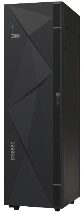 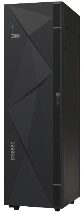 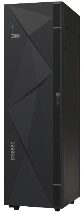 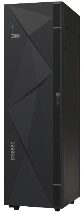 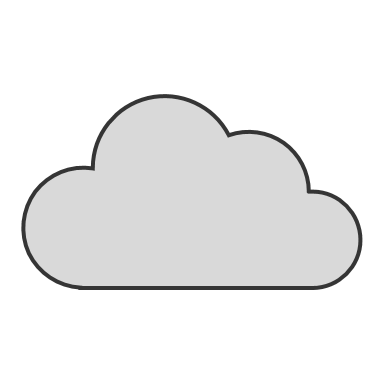 TS77709 Cl5
TS7770 Cl4
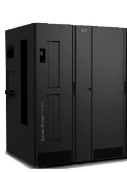 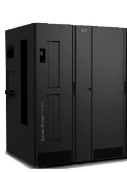 10GE
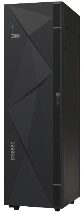 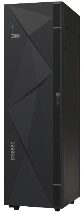 TS4500
TS4500
TS7770 Cl6
TS7770 Cl7
Assessed to be too complex on host side
iBM Systems / © 2023 IBM Corporation
4
Option 2 and planned workaround: deferred copies in cl4
C4
R2
One Sysplex attached to one Grid, RMM and tape catalog fully shared
Copy policies SSNN between cl4 and cl5 and DNSS between cl6 and cl7
 Copy export on cl4

Restore:
- Requires one standalone cluster
- Can use existing process (copy export recovery)
- COPYRFSH required between cl4/5 AND to cl6/7
Exposure: degraded redundancy during COPYRFSH
Test limitation: no ability to test the recovery process
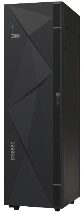 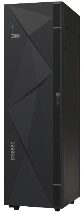 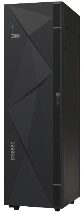 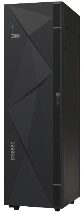 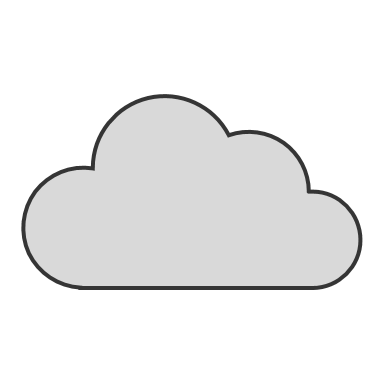 TS77709 Cl5
TS7770 Cl4
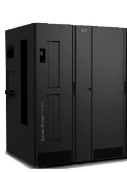 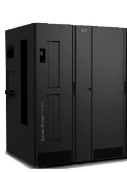 10GE
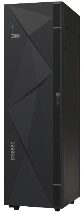 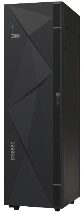 TS4500
TS4500
TS7770 Cl6
TS7770 Cl7
Accepted workaround to start with
iBM Systems / © 2023 IBM Corporation
5
Option 3: copy export recovery and copy export merge allowing duplicate volsers
C4
R2
One Sysplex attached to one Grid, RMM and tape catalog fully shared
Copy policies SSNN between cl4 and cl5 and DNSS between cl6 and cl7
 Copy export on cl4 and copy export on cl6

Restore:
- Requires one standalone cluster
- Needs changes to copy export merge process
- COPYRFSH required between cl4/5 AND to cl6/7
Exposure: degraded redundancy during COPYRFSH
Test limitation: no ability to test the recovery process
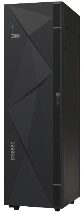 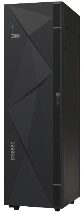 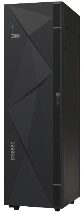 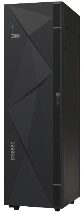 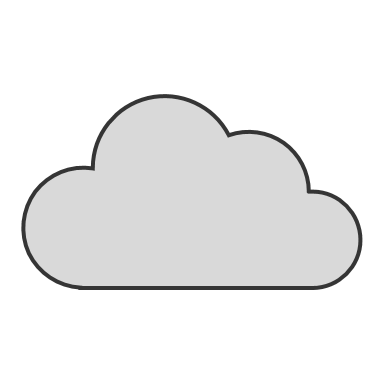 TS77709 Cl5
TS7770 Cl4
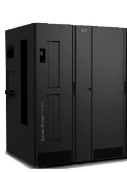 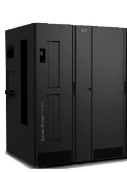 10GE
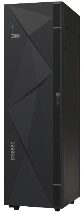 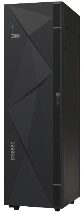 TS4500
TS4500
TS7770 Cl6
TS7770 Cl7
iBM Systems / © 2023 IBM Corporation
6
Option 4a: copy export recovery and cluster merge allowing duplicate volsers (using two clusters)
C4
R2
One Sysplex attached to one Grid, RMM and tape catalog fully shared
Copy policies SSNN between cl4 and cl5 and DNSS between cl6 and cl7
 Copy export on cl4 and copy export on cl6

Restore:
- Requires two standalone clusters
- Needs changes to cluster/grid merge process
- COPYRFSH required only between cluster pairs
Exposure: degraded redundancy during COPYRFSH
Test limitation: no ability to test the recovery process
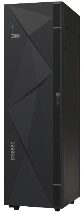 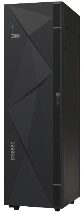 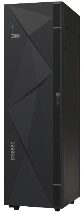 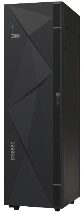 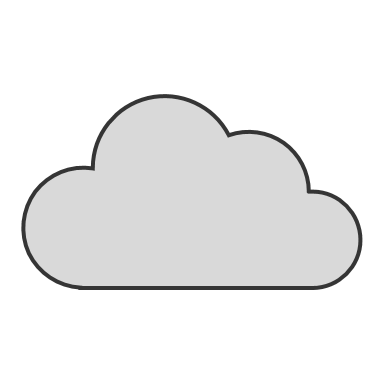 TS77709 Cl5
TS7770 Cl4
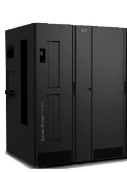 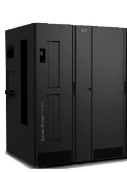 10GE
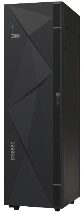 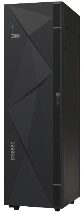 TS4500
TS4500
TS7770 Cl6
TS7770 Cl7
iBM Systems / © 2023 IBM Corporation
7
Option 4b: copy export recovery and cluster merge allowing duplicate volsers (using four clusters)
C4
R2
One Sysplex attached to one Grid, RMM and tape catalog fully shared
Copy policies SSNN between cl4 and cl5 and DNSS between cl6 and cl7
 Copy export on all four clusters

Restore:
- Requires four standalone clusters
- Needs changes to cluster merge process
- COPYRFSH not required after restore
Exposure: none
Limitation: no ability to test the restore process
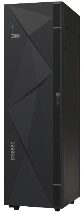 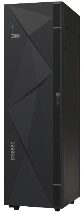 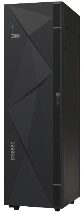 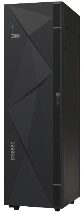 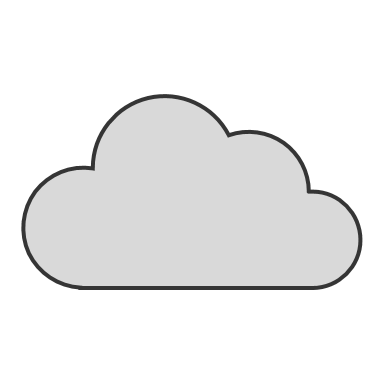 TS77709 Cl5
TS7770 Cl4
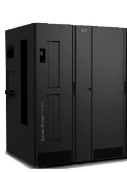 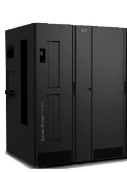 10GE
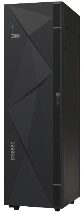 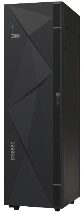 TS4500
TS7770 Cl6
TS7770 Cl7
Desired mid-term solution
iBM Systems / © 2023 IBM Corporation
8
Option 5a: one copy export and dedicated restore cluster
C4
R2
One Sysplex attached to one Grid, RMM and tape catalog fully shared
Copy policies SSNND between cl4 and cl5 and NNSSD between cl6 and cl7, deferred copies to „cl0“
 Copy export on cl4 or on cl0
Restore:
- Requires one standalone cluster (cl0)
- Can use existing processes (copy export recovery)
- COPYRFSH required to re-distribute data to cl4-7
Exposure: degraded redundancy during COPYRFSH
Test limitation: none, ability to test the recovery process on cl0
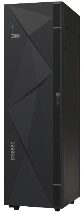 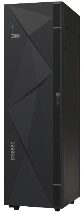 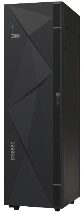 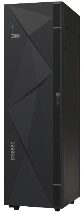 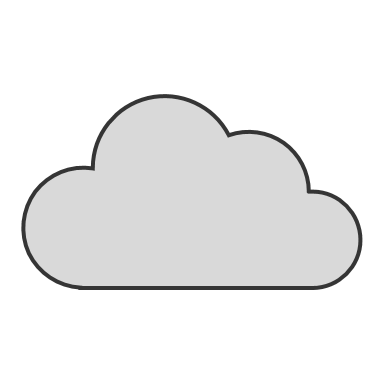 TS77709 Cl5
TS7770 Cl4
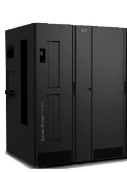 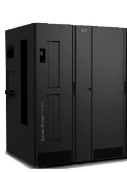 10GE
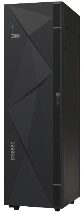 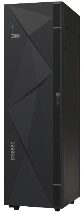 TS4500
TS4500
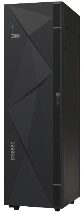 TS7770 Cl6
TS7770 Cl7
TS7770 Cl0
iBM Systems / © 2023 IBM Corporation
9
Option 5b: two copy export and dedicated restore clusters
C4
R2
One Sysplex attached to one Grid, RMM and tape catalog fully shared
Copy policies SSNNDN between cl4 and cl5 and NNSSND between cl6 and cl7, deferred copies to „cl0“ and „cl1“
 Copy export on cl4 or cl0 and copy export on cl5 or cl1

Restore:
- Requires two standalone clusters (cl0/9)
- Needs changes to cluster merge process 
- COPYRFSH required to re-distribute data to cl4-7
Exposure: degraded redundancy during COPYRFSH
Test limitation: none, ability to test the recovery process on cl0 and cl1
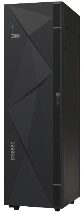 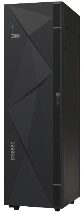 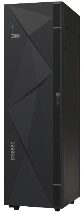 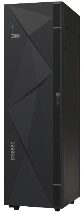 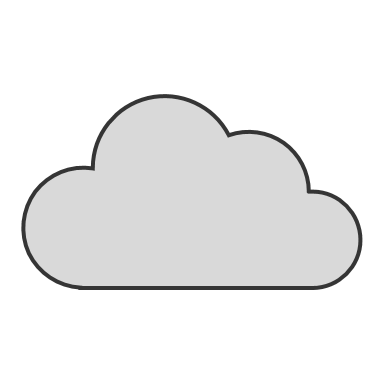 TS77709 Cl5
TS7770 Cl4
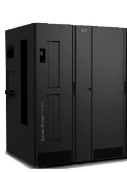 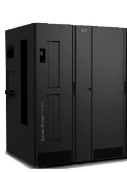 10GE
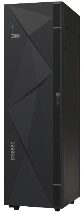 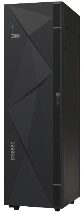 TS4500
TS4500
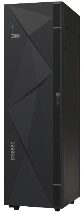 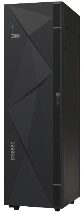 TS7770 Cl6
TS7770 Cl7
Desired long-term solution
TS7770 Cl0
TS7770 Cl1
iBM Systems / © 2023 IBM Corporation
10
Considerations during meeting at 02/08/2023
Currently there is no budget planned for additional cluster(s)

Hence, desired option is 4b. A staged approach with phase 1: option 4a and phase 2: option 4b to avoid COPYRFSH is acceptable

Long term solution is to add two clusters to allow recovery process testing

„Synchronous“ copy export discussed (to avoid number of duplicate reconcile conflicts), but 
OAM can‘t be stopped (or suspended for consistency)
devices offline on copy export clusters doesn‘t stop replication
two service preps are not supported
Text
IBM Systems / © 2023 IBM Corporation
11
Request for Enhancement
Add duplicate volser tolerance to copy export merge and cluster/grid merge process

Current copy export merge and cluster/grid merge processes do not support duplicate volsers. This is a constraint in a 4-way grid to recover quickly from a cyber attack scenario where the entire grid data is assumed to be corrupt and a copy export recovery must be used to restore the grid.
With duplicate volser tolerance all four clusters can use copy export and all four can be copy export recovered and merged again. This would increase recovery time dramatically and eliminate single point of failures for all virtual volumes representing the entire production data.
Details can be found in attached slide deck
Text
IBM Systems / © 2023 IBM Corporation
12
Thank you
Thorsten Altmannsberger
Storage Technical Specialist
—
t.altmannsberger@de.ibm.com
+49-170-8562357
ibm.com
© Copyright IBM Corporation 2021. All rights reserved. The information contained in these materials is provided for informational purposes only, and is provided AS IS without warranty of any kind, express or implied. Any statement of direction represents IBM’s current intent, is subject to change or withdrawal, and represent only goals and objectives. IBM, the IBM logo, and ibm.com are trademarks of IBM Corp., registered in many jurisdictions worldwide. Other product and service names might be trademarks of IBM or other companies. A current list of IBM trademarks is available at Copyright and trademark information.
IBM Systems / © 2021 IBM Corporation
13
IBM sign-off
IBM Systems / © 2021 IBM Corporation
14